Fábio Fonseca

Orientador: Prof. Dr. Alexandre Roma – IME-USP
INTRODUÇÃO À RESOLUÇÃO NUMÉRICA  ADAPTATIVA DE EQUAÇÕES HIPERBÓLICAS
história
Motivações
OOP, SAMRAI e outras siglas
Facilitadores na transmissão do conhecimento:
DOXYGEN
OOP + SAMRAI
Documentação automática
SVN
Versionamento
Tratar o problema de maneira conceitual, independente método numéricos específicos
Facilitar o reuso de código
Processamento em paralelo
Malhas automáticas
“Numerics” em Fortran
Equações de Advecção
As equações de advecção modelam muitos problemas em Meteorologia.
Em sua forma geral são do tipo:
Se admitirmos a equação como unidimensional, c=0 e abrindo a derivada total em parte local e advectiva teremos a equação em sua forma mais simplificada:
Ondas na atmosfera
Geralmente, os modelos consideram as ondas atmosféricas seguindo o padrão:
Variável independente do tipo:
Onde a forma de h é dada a seguir:
Esta equação descreve uma simples onda 
na forma cossenoidal que se propaga na 
direção x com velocidade c.
c é a velocidade de fase, i.e. a velocidade com 
a qual os harmônicos da onda se propagam.
O método da perturbação:
O objetivo do método da perturbação é reduzir equações não-lineares para lineares;
A proposição inicial é que as variáveis podem ser escritas como um estado básico mais uma perturbação, ou seja, o campo total é a solução do problema.
Método das características
Características são curvas no plano x,t que satisfazem a EDO:
 x’(t) = c
x(0)=x0
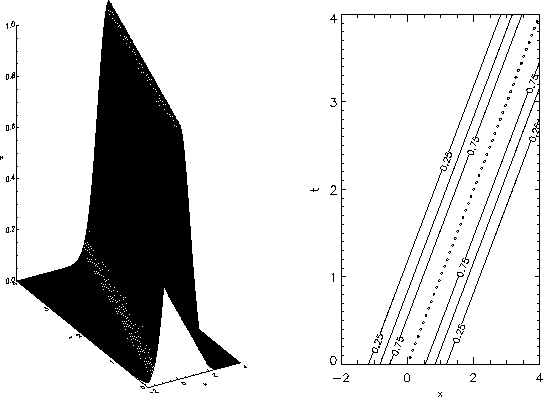 Método das características
Diferenciando u(x,t) ao longo das características,
encontramos a mudança de u ao longo delas:
A igualdade demonstra que u é constante ao longo das características.
Grade e estêncil
Os métodos numéricos usam discretização no tempo e no espaço:
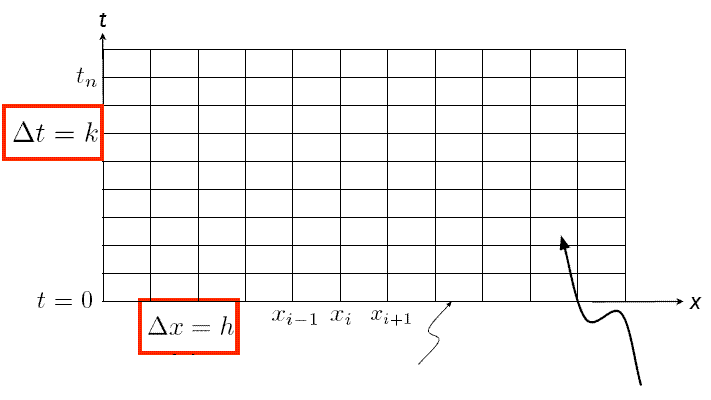 Estêncil (exemplo):
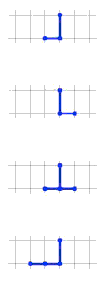 Aqui, temos a condição inicial 
da onda
Depois, vamos querer determinar
como ela estará em tempos 
futuros.
Diferenças Finitas
Como exemplo, vamos substituir ux e ut por aproximações centradas no espaço:
xj = x0 + xj 
tn = t0 + nk
Diferenças Finitas
Resolvendo para o próximo passo no tempo, temos:
Este método não é estável.
O método de Lax-Friedrichs utiliza discretização no espaço.
É uma derivação estável por diferenças espaciais, 
utilizando os valores de u no passo de tempo anterior.
Convergência e Erro Global
Consistência
Ordem, erro local e série de Taylor
Estabilidade
Condição de CFL
Para o método ser estável, o domínio numérico 
de dependência deve conter o domínio real.
Estêncil / CFL
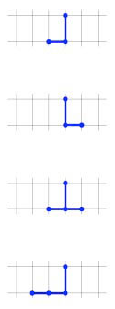 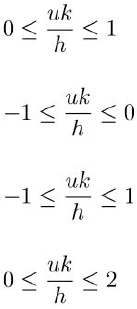 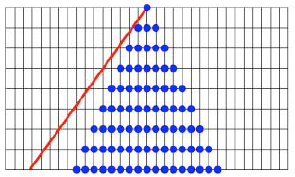 Para um método de 3 pontos, precisamos satisfazer a condição de CFL, |ck/h| <= 1, se a condição for violada, ocorrerá a degeneração do método (característica em vermelho).
Domínio numérico de dependência
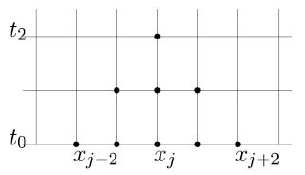 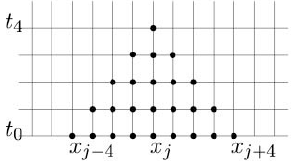 VALIDAÇÃO
Como saber se o código implementado está resolvendo o problema correto?
Onde:
 η é a função aproximada
 y é função exata
 h é o passo
 e é a função erro
VALIDAÇÃO
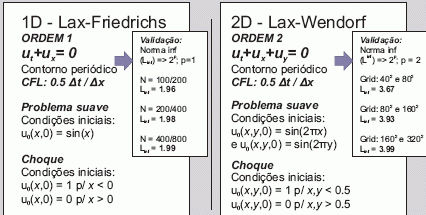 1D
2D
Aplicação direta do resultado anterior
Método utilizado: Lax-Friedrich, ordem 1
Norma infinita (soma do vetor diferença entre o valor exato e o aproximado)
Método utilizado: Lax-Wendroff
Resultados – 1D SUAVE
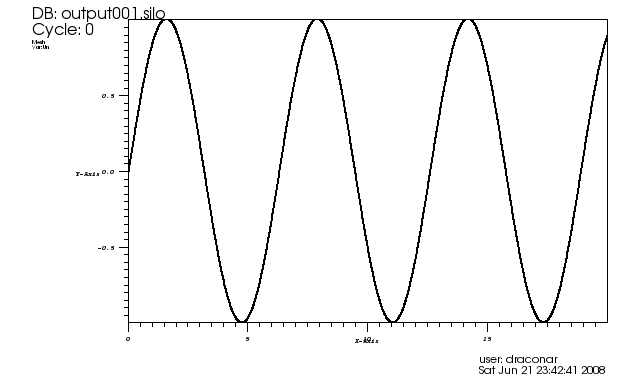 Ex. SOM
h = 0.0005
k = 0.001
n = 1000 passos
CI = sin(x)
CC= periódcas, inserindo sin (x - ct) no xinicial e xfinal a cada passo  tempo
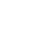 Resultados – Choque
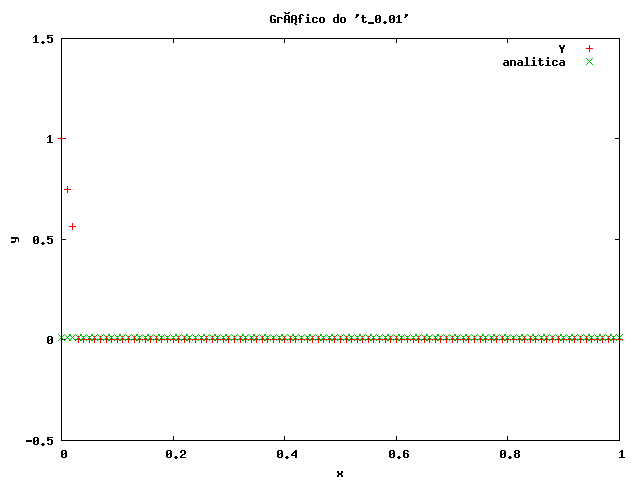 Ex.: Trânsito / Fluido bifásico
tempo
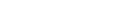 h = 0.005
k = 0.01
n = 100 passos
CI => u = 1 p/ x < 0 ; u = 0 
p/ x >= 0
CC => periódicas, inserindo no xinicial e xfinal a CI em cada passo no tempo
Resultados – 2D (SUAVE)
Onda viajando em x e y com velocidade constante
ORDEM 2
ut+ux+uy= 0
Contorno periódico
CFL: 0.5 Δt / Δx

Problema suave
Condições iniciais:
u0(x,y,0) = sin(2πx)
e u0(x,y,0) = sin(2πy)
NOSSA IMPLEMENTAÇÃO
2D
VALIDAÇÃO
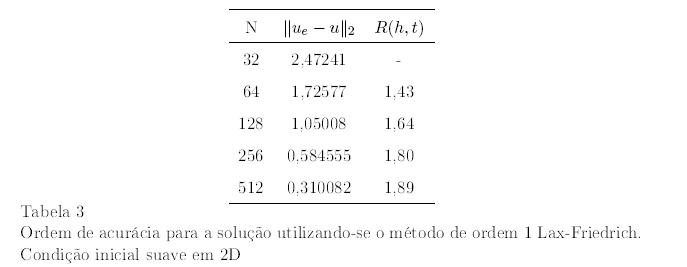 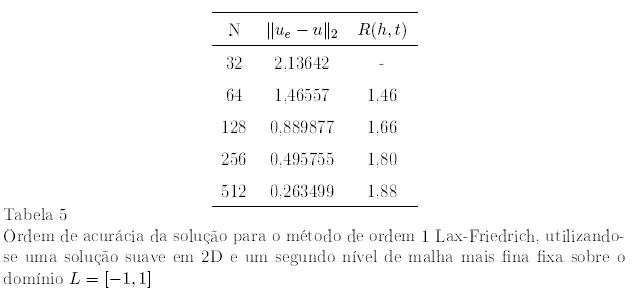 2D
Norma Dois (raiz quadrada da soma do vetor diferença entre o valor exato e o aproximado com suas coordenadas ao quadrado)
Método utilizado: Lax-Friedrich
Resultados – 2D (SUAVE)
Onda viajando em x e y com velocidade constante
ORDEM 1
ut+ux+uy= 0
Contorno periódico
CFL: 0.5 Δt / Δx

Problema suave
Condições iniciais:
u0(x,y,0) = sin(2πx)
e u0(x,y,0) = sin(2πy)
Resultados – 2D (SUAVE)
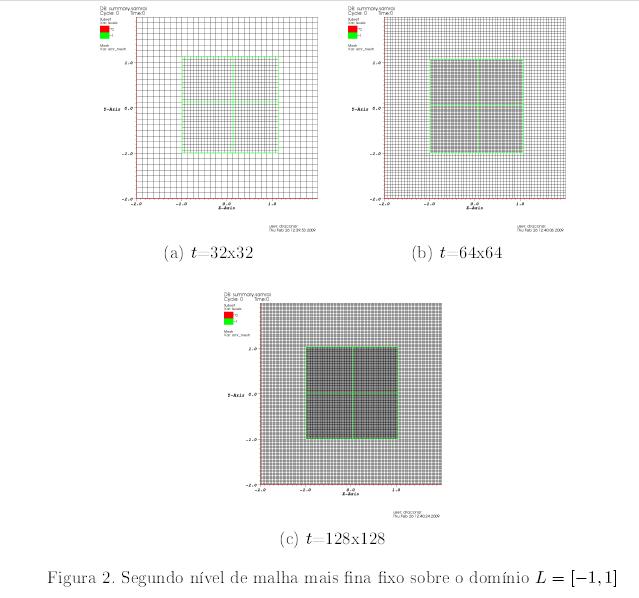 Onda viajando em x e y com velocidade constante
ORDEM 1
ut+ux+uy= 0
Contorno periódico
CFL: 0.5 Δt / Δx

Problema suave
Condições iniciais:
u0(x,y,0) = sin(2πx)
e u0(x,y,0) = sin(2πy)
VALIDAÇÃO - AMR
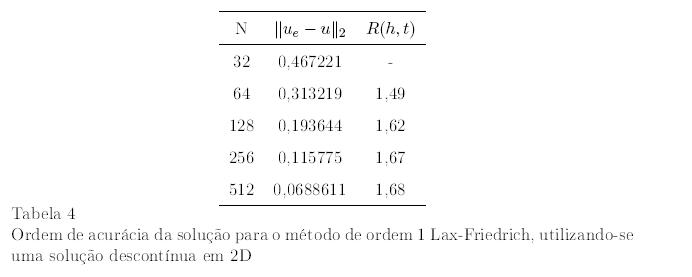 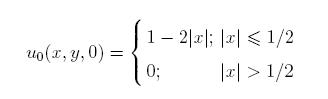 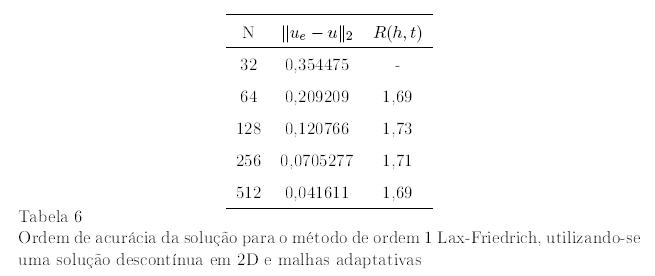 2D
Norma Dois (raiz quadrada da soma do vetor diferença entre o valor exato e o aproximado com suas coordenadas ao quadrado)
Método utilizado: Lax-Friedrich
VALIDAÇÃO – STRIKWERDA
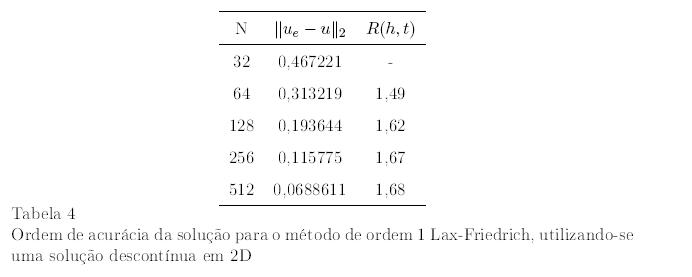 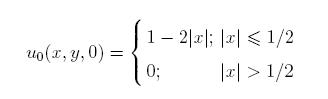 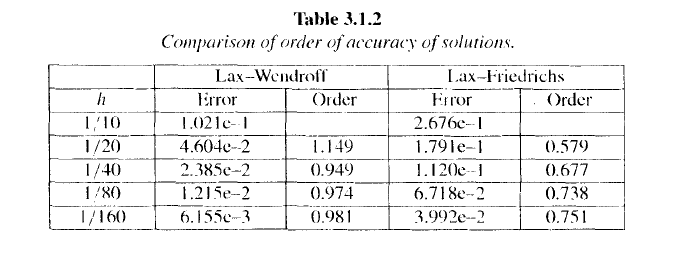 2D
Norma Dois (raiz quadrada da soma do vetor diferença entre o valor exato e o aproximado com suas coordenadas ao quadrado)
Método utilizado: Lax-Friedrich
Resultados – 2D (CHOQUE – AMR)
Onda viajando em x e y com velocidade constante
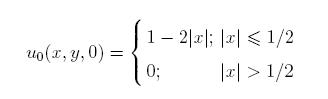 Resultados – 2D (CHOQUE – AMR)
Onda viajando em x e y com velocidade constante
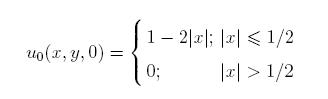 SAMRAI
Conclusões
Bibliografia
Givoli, Dan and Beny Neta. High-order nonreflecting boundary conditions for the dispersive shallow water equations. Journal of Computational and Applied Mathematics 158, p.49-60, 2003.

Haltiner, George and Roger Williams. Numerical Prediction and Dynamic Meteorology. New York: Wiley, 1980.

Holton, James. An Introduction to Dynamic Meteorology. Amsterdam: Elsevier Academic Press, 2004.

Leveque, Randall. Numerical Methods for Conservation Laws. Basel: Birkhäuser Verlag, 1992.

Fortuna, Armando O. Técnicas Computacionais Para a Dinâmica Dos Fluidos. São Paulo: EDUSP, 2000.

http://www.amath.washington.edu/~claw/ - Clawpath, Randall J. Leveque